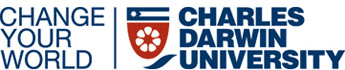 Responding to diversity
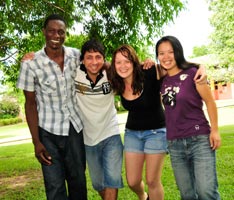 program
Introductions
Supporting diversity: aims of our program
Working with students from other language          backgrounds
Underpinning pedagogy
Inclusive teaching
Co Teaching in Common Units
Your experience?
What was your experience of uni as a first year student?

 What was the student cohort like, environment, teaching?
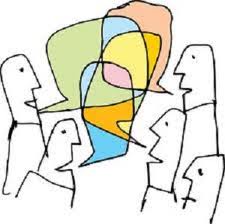 From: www.cps.k12.in.us
[Speaker Notes: Groups Discuss (5 mins) report back]
First some context:High non-traditional Demographic at CDU – Figures 2014
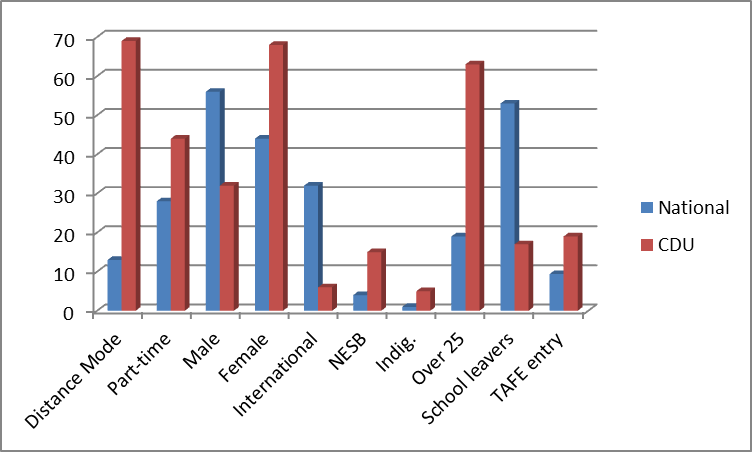 High numbers of
non-traditional & low SES students:
External, P/T, NESB, 
Mature Age, Alternative entry
[Speaker Notes: 2011 figures. High external now close to 70%, high part-time, higher female 68%, high NESB, higher Indigenous, only 16% school leavers and 21%  under 25, 18% VET entry 10% higher than australian average]
DiversIty = Diverse needs and Experiences
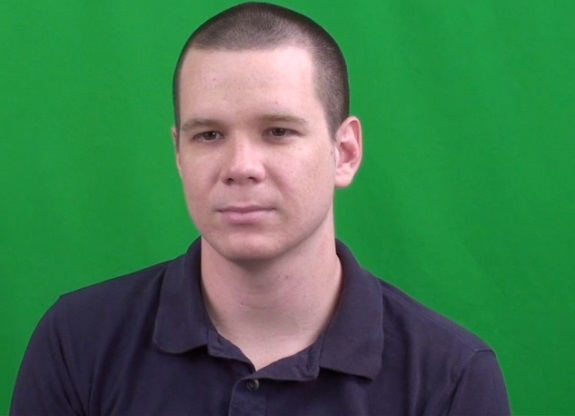 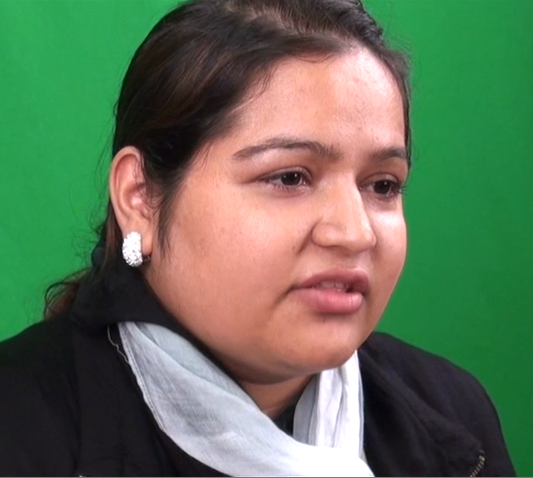 Sam
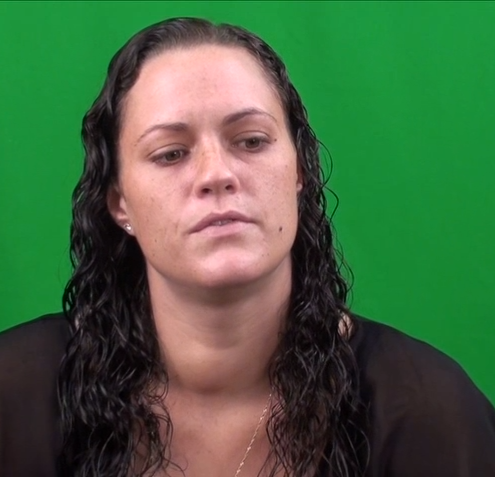 Puja
Corinna
http://orientation.cdu.edu.au/content/becominaunistudent.html
[Speaker Notes: 10 mins]
Variables effecting students success at university (Tinto 1997, James et al 2009)
Part time status
Age
Motivation
Academic literacy
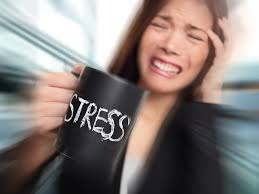 Students
Study mode
Personal circumstances
Initial achievement
Course experience
Right choice of course
Integration into learning community
Literacy/educational background
[Speaker Notes: (Baldwin 2008, Tinto 1987, Glossop 2002, Last and Fulbrook, 2003 etc, First year expereinec, James et al, CSHE )
Difficult to isolate success in grades and retention to a single factor]
Factors which affect language and literacy levels of PRETERTIARY and first year university students in Australia
Demographic differences
Entry path to higher education
Engagement with literacy
Proficiency in languages other than English
http://www.northernstar.com.au/news/mentors-to-guide-students-aime/1408687/
[Speaker Notes: Demographic differences
Entry path to higher education (Year 12, VET, TEP, Other)
Engagement with literacy (in any language)
Proficiency in languages other than English]
students who speak English as a second or another language
Indigenous Australians 
First and second generation migrants to Australia
International students
http://www.theaustralian.com.au/higher-education/australia-reaches-35-attainment-oecd/story-e6frgcjx-1226136934637
Differences in languages which challenge
Differences in a student’s first language including:
Phonology
Spelling (Orthography)
Grammar (Syntax)
Vocabulary (Semantics)
Language usage (Pragmatics)
can impact on how well a student can be understood in oral and written communication, and how easily they can understand spoken and written English.
http://palmstone.com/portfolio/index5.html
language acquisition is an ongoing process
A language test can elicit what a student can do in a particular language, in a particular context but also demonstrates a stage in the process of building language competence. 
					Implications?
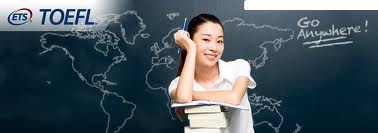 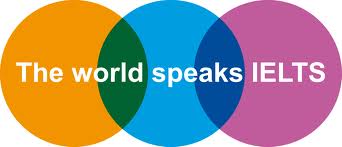 http://www.ets.org/toefl
http://ieltswithmiryana.wordpress.com/
[Speaker Notes: Minimum requirement for International students = IELTS 6.0
Minimum requirement for students whose first language is other than English is TEP, or VET Diploma, or Year 12 including a pass in ESL]
IELTS – A University Entrance Test for International Students
Descriptors of the IELTS – Levels 4 - 9
[Speaker Notes: Could provide samples from https://www.ielts.org/-/media/pdfs/113313_ac_sample_scripts.ashx?la=en – gives written samples for 5, 6 and 7 scores.]
What about Students who Aren’t international?
Other students who speak English as an additional language may enter university through a bridging/enabling program, VET, special studies program or year 12, include: 
Indigenous students
First and second generation migrants
None of these programs are designed to directly address a student’s developing English language skills or prepare students for the language demands of university.
Alternative Pathways to University
Students from diverse demographic backgrounds who do not speak English as an additional language may also enter university through a bridging/enabling program, VET, special studies program or year 12 and may also have very different experiences in the way language and literacy is used in their community and/or family.
http://naturalawakeningsnnj.com/blog/2018/02/01/thriving-transitional-times-community-discussion-group/
Studying at university
“To study independently, university students must be able to read complex academic texts with a high level of understanding, and be able to critically analyse such texts in order to present coherent analysis, argument or discussion in their own written work. They must also be able to structure their essays appropriately, using academic conventions and objective academic language, to demonstrate their mastery of a topic or inform and influence their readers” (Rose 2006, p42).
The academic challenges first year  students Face?
Consider:
This assessment task for CUC107 and associated reading.
To what extent students with an IELTS 6 and IELTS 5 will need language support?
To what extent your other students might need language support?
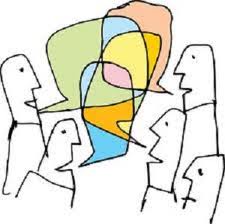 From: www.cps.k12.in.us
The needs and challenges for supporting our students?
Reflecting back on our discussion so far, sum up the overall challenges for you in teaching students from diverse backgrounds? for:
 - students and
 - for you
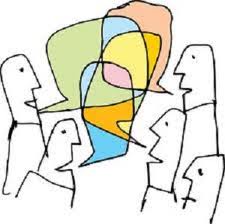 From: www.cps.k12.in.us
Supporting our students to succeed: Advice for University teachers from Devlin et al 2012
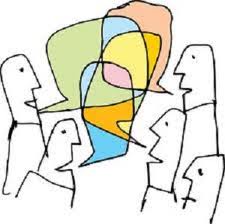 From: www.cps.k12.in.us
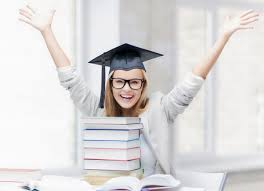 How Common units support Our students to make the transition
The program aims to develop:
 Practical academic skills, including, critical thinking, reading, researching and writing
 Teamwork skills, creativity and technical literacy
 Cultural intelligence and capability for effective participation in the increasingly diverse communities
 Graduate attribute skills, including personal practical knowledge, citizenship and world view
 Understanding of theoretical and practical aspects of university culture
In first year students complete
One literacy common unit:
CUC100 Academic Literacies (for humanities and social sciences
or
CUC106 Design & Innovation:Communicating Technology (for Business, technology, science)
and 
CUC107 (introducing cultural knowledge)
[Speaker Notes: This progress will continue to escalate as their confidence and skill grow through studying there other units.

The common units represent the students early steps in becoming academics -  it is in third and fourth year that we can expect them to have perfected many of these skills not by the end of 12 weeks with us.]
Relevance through multidisciplinarity
Content references all disciplines
Teaching teams drawn from different schools
Management group includes representatives from faculties and schools
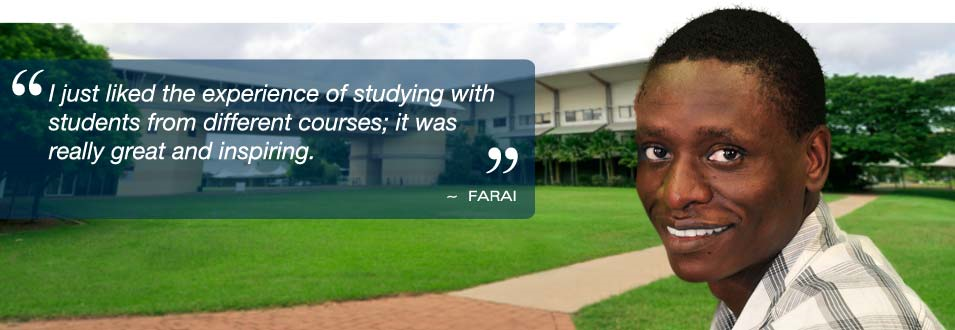 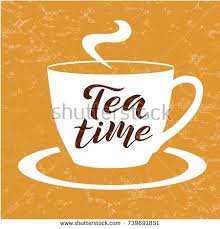 recognition of our diverse demographic informs our approach:
Responds to students' changing needs through continuous reflection and review of the program
 Commits to a supportive, developmental and flexible approach to teaching and learning
 Provides a comprehensive management strategy with guidelines and support for teachers for learning and teaching practice
[Speaker Notes: we adopt in the Common Unit Program]
Key practices that reflect philosophy
Assessment that:
 Is formative and developmental
 Allows students  to perfect and develop their skills as they go through the course
 Is fair and designed to take into account students diverse educational and cultural backgrounds
We scaffold students learning by:
Working from manageable levels to gradually harder with support.
 Allowing students to resubmit assignments so they can learn by addressing problems
 Understand that for some students reaching the bare minimum standard by the end of the units will represent significant progress
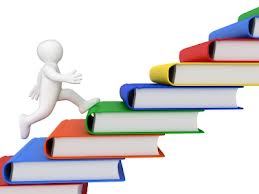 [Speaker Notes: This progress will continue to escalate as their confidence and skill grow through studying there other units.

The common units represent the students early steps in becoming academics -  it is in third and fourth year that we can expect them to have perfected many of these skills not by the end of 12 weeks with us.]
Encapsulating these principles
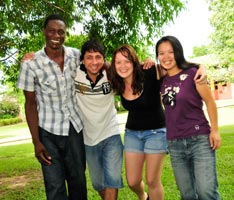 A supportive, flexible and development approach
http://learnline.cdu.edu.au/commonunits/students.html

Student administration consistent with our philosophy http://learnline.cdu.edu.au/commonunits/managing.html

Clear expectations of staff for best practice learning and teaching http://learnline.cdu.edu.au/commonunits/teaching.html
Our Learning and teaching approach is underpinned by:
Authentic, Experiential and Collaborative pedagogy so …

Learning experiences should consider students learning styles and backgrounds, and facilitate learning through authentic, meaningful and purposeful collaboration with peers and teachers.
[Speaker Notes: .
g

Kolb, (1984) defines experiential learning as "the process whereby knowledge is created through the transformation of experience. Knowledge results from the combination of grasping and transforming experience.“]
What does this really mean?
collaborative experiential 
authentic 
student focussed 
Enquiry based
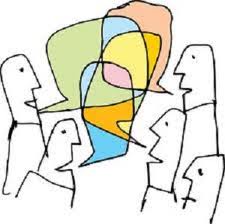 [Speaker Notes: What do these terms mean to you – give an example from your own practice]
definitions
Collaborative - term for a variety of approaches in education that involve joint intellectual effort by students or students and teachers.

 Experiential - is the process of making meaning from direct experience, i.e., "learning from experience“ – that includes sufficient experience/practice to master skills)

Authentic - real life learning that encourages students to create a tangible, useful product to be shared with their world.

Student centered - is focused on each student's interests, abilities, and learning styles, placing the teacher as a facilitator of learning. 

Enquiry based - starts by posing questions, problems or scenarios to be resolved-- rather than simply presenting established facts or assuming a passive path to knowledge.
[Speaker Notes: Where does chalk and talk fit in?]
Cycle of enquiry based learning in CU workshops
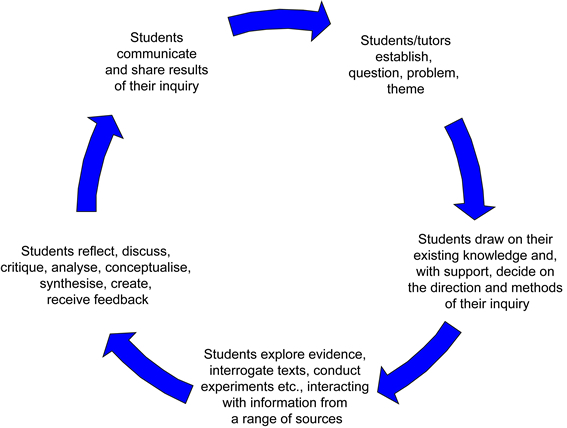 From: http://www.qub.ac.uk/directorates/media/Media,249724,en.jpg
Building mutual respect, Engagement and successful learning (H0dson, 2017)
Some student comments – S.1 2017
Read the account of Zoe’s class room and identify the practices encouraged students:
Feeling of inclusivity
Trust in themselves, the teacher and each other
Motivation and engagement
Collaboration
Confidence
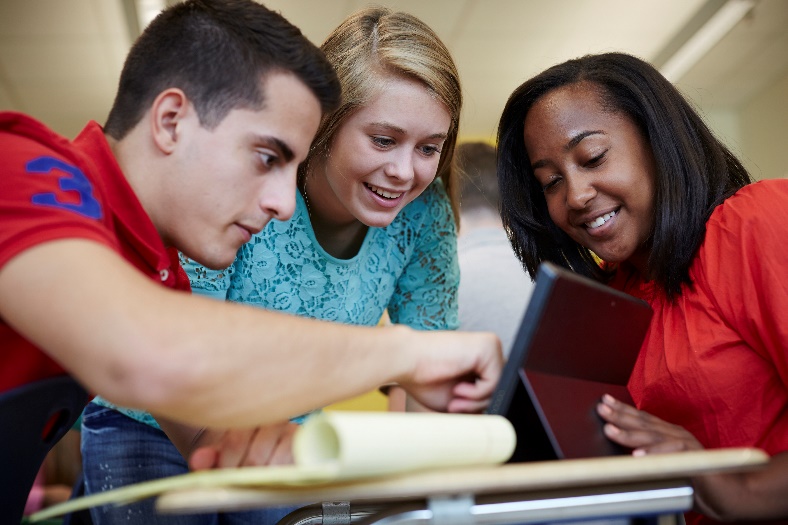 From: District Administration Magazine
Reflecting on positive affect in the classroom – Did I?
Greet students warmly as they arrived?
Outline the purpose and focus of the class?
Facilitate students engagement?
Encourage all students to participate in discussions?
Give sufficient time for answers?
Link together ideas?
Maintain a calm, supportive presence ?
Encourage support, equality and inclusiveness through my actions, words and body language?
Observe, reflect on how students were responding to throughout the class and make adjustments accordingly?

Adapted from: Hodson 2017
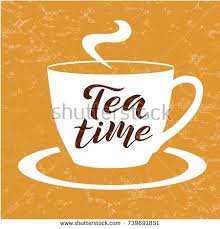 Supporting students academic language and literacy development
Academic texts are highly specialised and dense. 
So, 
Teaching in the Common Units involves teaching students how to recognise how meanings are made in texts.
Then,
They can make use of this knowledge in academic tasks.
http://steve-wheeler.blogspot.com.au/2010/06/scaffolding-or-no-scaffolding.html
An Apprenticeship Model
Learning to read and write academic texts takes time and practice.
So
Our teaching for first year students and beyond should be seen as an apprenticeship model – this means scaffolding student learning. 
This involves supporting students in the acquisition of literacy, giving students time to practise complex skills.
http://investingcaffeine.com/tag/bubble/
Tying students in knots
Here is some string, here is what we want you to do with it
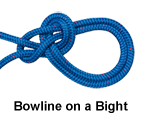 https://www.animatedknots.com/bowlinebight/index.php
Scaffold reading texts – don’t leave them to struggle and Fail
Prepare for reading – discuss the reading content in everyday language and encourage students to draw on what they know already
Create a taxonomy of the structure and key ideas of the text with the students – a visual map of the content 
Do a detailed reading of just the relevant sections – unpack key terms, help them identify the important ideas for their purpose
Extract key ideas and model how to 
paraphrase these by rewriting as a whole group.

Watch out for the workshop on this!
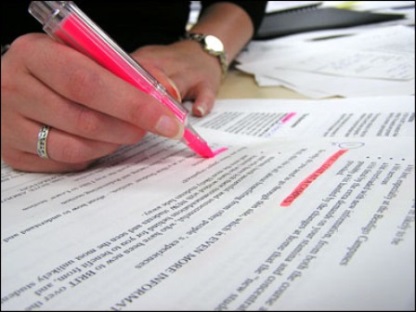 http://www.bendigotafe.edu.au/Courses/fees-and-charges/Pages/get-help-with-fees.aspx
[Speaker Notes: Prepare for reading: This means giving relevant background information to the text as well as an overview of the reading – its structure and content.
Create a taxonomy of the text with the students
Do a detailed reading = This means elaborating on meanings  and drawing students’ attention to text patterns
Make notes of key ideas and paraphrase these
Summarise each section, and what was covered. 
Write key points on the board.
Give students opportunities to discuss the ‘why’ questions … Why is the writer saying this? Why do you think …]
Supporting all students in the classroom
In class
Provide a clear overview of a lecture or workshop and what will be covered, and at the end, give a summary of what was covered 
Provide lecture notes and/or power points of key points
Speak clearly and slowly enough

On-line
Provide clear visual teaching aids to support lectures or discussions
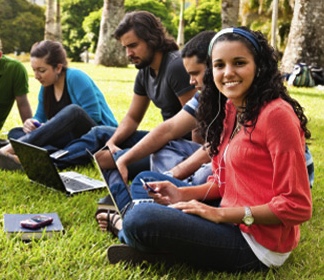 http://blog.simplek12.com/education/engage-students-online/
Supporting All Students in the classroom
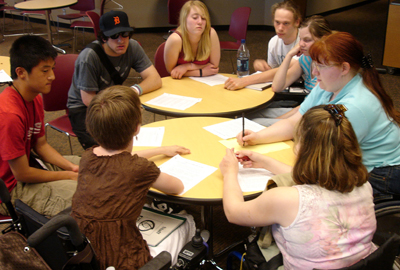 In group discussions

Give students enough time to organise their thoughts and speak to each other, and record their ideas.

Check to see less confident students have a chance to speak

In class discussions
Summarise what was said, and note down the main points on the board where possible.
assessment and feedbackJuah et als (2004) formative approach
1. Facilitates the development of self-assessment (reflection) in learning.
2. Encourages teacher and peer dialogue around learning.
3. Helps clarify what good performance is (goals, criteria, expected standards).
4. Provides opportunities to close the gap between current and desired performance.
5. Delivers high quality information to students about their learning.
6. Encourages positive motivational beliefs and self-esteem.
7. Provides information to teachers that can be used to help shape the teaching
Following Juah et al: Supporting Students’ learning through Assignments
Supporting Students with assignments
Supporting students with assignments
Example comment – kiss kick kiss
Hi Jane

In general you have made a great attempt at summarising and paraphrasing these readings. 
As you will see from my comments within your assignment you have at times slipped into informal language – remember no personal pronouns (e.g “I” and “you”) in academic assignments unless they are asked for specifically. You could also have developed your comments on the readings a little further to talk specifically about why the ideas were relevant or not to your profession.
Overall though you have presented your annotated bibliography correctly and captured the key ideas well.

Cheers
Nicola
Considering our expectations of students assignments and what are these based on?
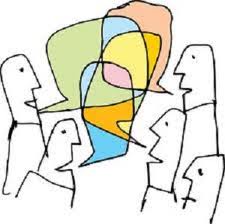 By the end of first year, what do you expect 
students to be able to do in relation to?:
Acquisition of knowledge: How independent should they be as learners?
Knowledge Base: What do you expect them to know?
Application: How effectively and broadly should they be able to apply this knowledge? 
Creativity: How original and/or innovative should their ideas be?
Communication: What do you expect them to be able to do in spoken and written tasks? (Consider language criteria)
Team Work: How well should they be operating in a group context?
[Speaker Notes: What do we base our expectations on- are they realistic?]
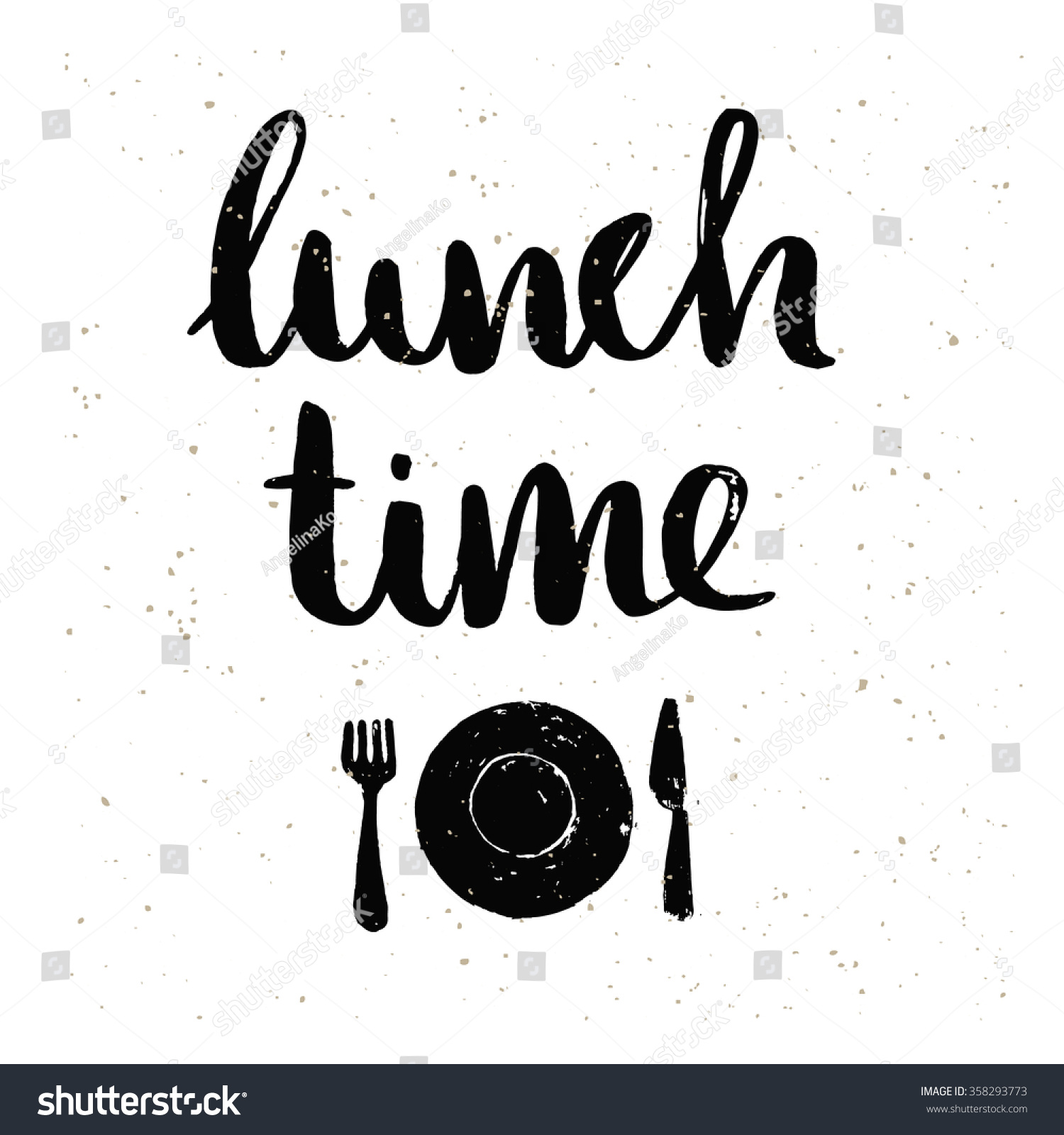 Defining co-teaching
Co-teaching is an approach where two professionals deliver substantive instruction to a group of students within a single physical space (Cook & Friend, 1995).
Co Teaching – the common Unit Way
What we mean by co teaching in the CU’s
Elearning Studios
Two people facilitate a class at the same time
One person leads the material at a time
Both facilitate and support students learning activities
Anything else?
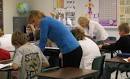 From: http://storytrail.com/Impact/Chapter_5/main1.htm
Background to co-teaching in common units
CU's unique in team teaching
 Came out of ELearning studio size
 Has advantageous and disadvantages for staff and students
 Has an incidental peer review opportunity
 Important to create a safe and effective culture for teaching and peer review
Aims of this section
Consider the subtleties and dynamics of co-teaching and per review
Consider guidelines/frame for co-teaching
Plan for review and reflection
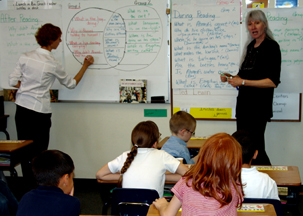 From: http://storytrail.com/Impact/Chapter_5/main1.htm
Benefits and challenges of co-teaching
For Student’s?


For you as co-teachers?
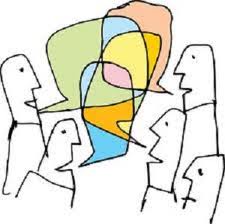 Co-teaching advantages
Richer resources for learning and teaching
Students are exposed to different ways of thinking
Allows more experiential, supported learning
Easier to build relationships with students
Sharing of learning and teaching practices
Incidental peer review through feedback and reflection with co-teacher
Guiding practicesadapted from Conderman & McCarthy 2003
Reserve time for communication and reflection.
Develop a sense of safety through building trust. 
Foster an environment that promotes a spirit of parity -contributions equally valued, equal decision-making power. 
Get acquainted with your collaborator’s teaching style. 
Identify strategies to deal with power/potential conflict. 
Conduct careful reflection and class planning.
Be present and engaged in all class sessions.
Model modes of inquiry, debate/dialogue with your collaborator.
Plan and anticipate, but remain flexible to respond to evolving course needs and opportunities emerging from the co-teaching dynamic.
EStablishing Guidelines and Safeguards
Using the template with your co-teacher to share thoughts for:

 Allocating roles 
 Sharing responsibility 
 Consistent voice 
 Misunderstandings and conflicts 
 Planning together
 Peer review

Anything else?
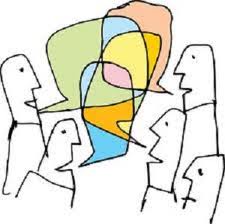 From: www.cps.k12.in.us
Final Thoughts
Further workshops later in semester:

Marking, feedback and plagiarism
Scaffolding reading and writing

Any other ideas for PD?